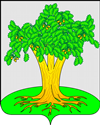 Кайбицкий муниципальный район
ИТОГОВЫЕ ДАННЫЕ ПО СЕЛЬСКИМ ПОСЕЛЕНИЯМ ЗА 9 МЕСЯЦЕВ 2018 ГОД
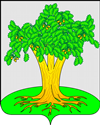 Кайбицкий муниципальный район
ИТОГОВЫЕ ДАННЫЕ ПО СЕЛЬСКИМ ПОСЕЛЕНИЯМ ЗА 9 МЕСЯЦЕВ 2018 ГОД
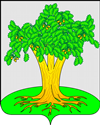 Кайбицкий муниципальный район
ИТОГОВЫЕ ДАННЫЕ ПО СЕЛЬСКИМ ПОСЕЛЕНИЯМ ЗА 9 МЕСЯЦЕВ 2018 ГОД
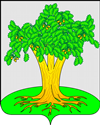 Кайбицкий муниципальный район
ИТОГОВЫЕ ДАННЫЕ ПО СЕЛЬСКИМ ПОСЕЛЕНИЯМ ЗА 9 МЕСЯЦЕВ 2018 ГОД
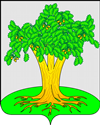 Кайбицкий муниципальный район
ИТОГОВЫЕ ДАННЫЕ ПО СЕЛЬСКИМ ПОСЕЛЕНИЯМ ЗА 9 МЕСЯЦЕВ 2018 ГОД
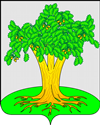 Кайбицкий муниципальный район
ИТОГОВЫЕ ДАННЫЕ ПО СЕЛЬСКИМ ПОСЕЛЕНИЯМ ЗА 9 МЕСЯЦЕВ 2018 ГОД
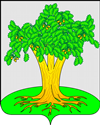 Кайбицкий муниципальный район
ИТОГОВЫЕ ДАННЫЕ ПО СЕЛЬСКИМ ПОСЕЛЕНИЯМ ЗА 9 МЕСЯЦЕВ 2018 ГОД